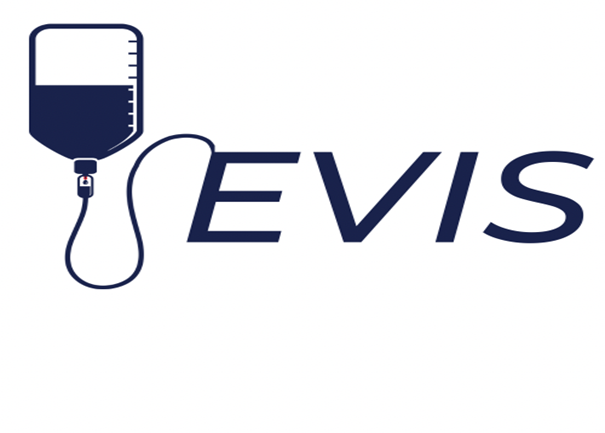 Monitoring Visit by Emma Moody.
EVIS Training Video 
Version 2.0 10th February 2025
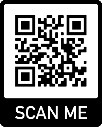 Warning: This training video is version controlled. Printed or download copies may not be the current version. See www.evis.scot.nhs.uk
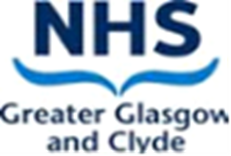 Version 2.0 10th February 2025
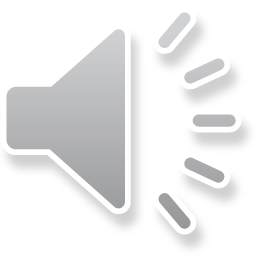 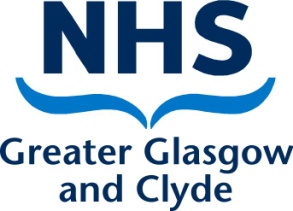 R & I Governance Monitoring Team
Version 2.0 10th February 2025
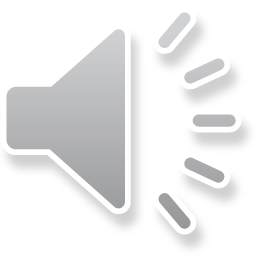 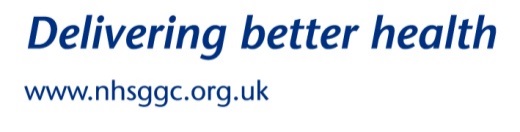 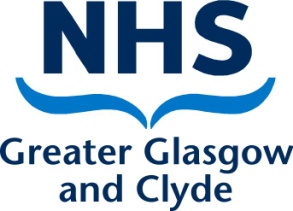 Why Monitor?
The purpose of trial monitoring is to verify that:
The rights and well-being of human subjects are protected
The reported trial data are accurate, complete, and verifiable from source documents
The conduct of the trial is in compliance with the currently approved protocol/amendment(s), with GCP, and with the applicable regulatory requirement(s)1

The UK legislation2 requires that the sponsor assures themselves that the trial is being conducted according to the principles of GCP, the legislation, the authorisation from the competent authority, the favourable opinion from the ethics committee, and the trial protocol and procedures.  There is also a requirement that the monitoring policy3 must be contained in the trial protocol.
Version 2.0 10th February 2025
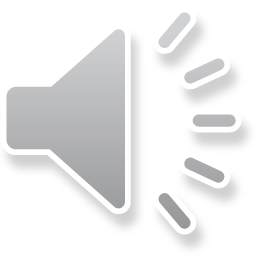 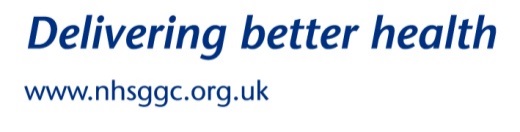 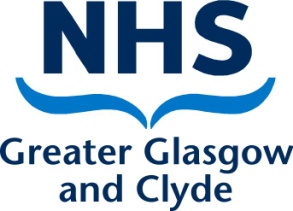 Monitoring Process
Arrange with site staff / investigator
Agenda 
Subjects selected for SDV
Documentation required
Access to hospital records, eCRF, and test results/reports
Follow up letter 
Actions Resolution Document and completion timelines
Version 2.0 10th February 2025
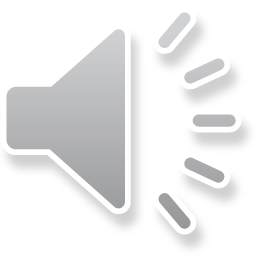 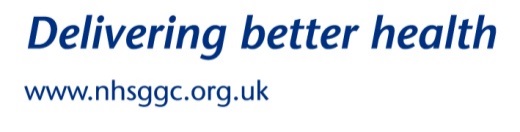 EVIS Monitoring Plan
Remote Monitoring, ICFs will be uploaded to the eCRF, the first 10 will be reviewed in the this way.
Monitor queries on the eCRF. 
Monitoring after the first couple of patients in person or can be remote depending on the situation. 
Second Monitoring Visit will depend on recruitment
Version 2.0 10th February 2025
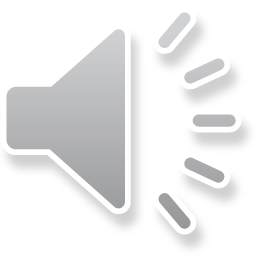 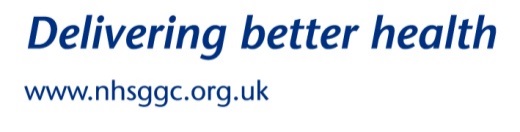 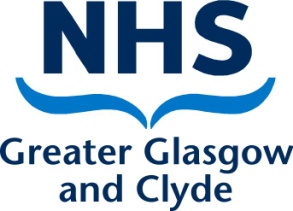 Contact Us
Just as a reminder, there is separate slides on Protocol deviations

ggc.randd.monitoringgroup@nhs.scot 

Emma.Moody@nhs.scot
Version 2.0 10th February 2025
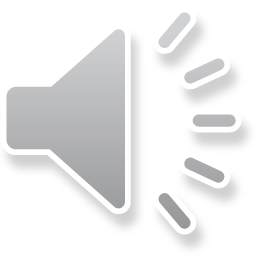 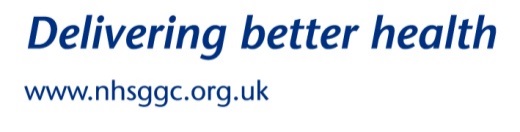 [Speaker Notes: Just to conclude - here are our contact details….]